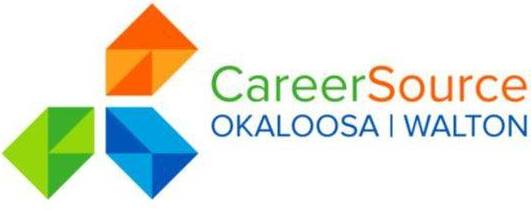 Welcome to Resume 
Basics
August 31, 2017
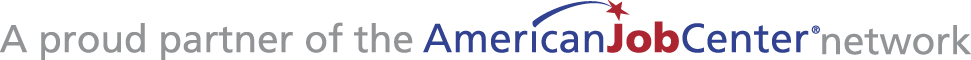 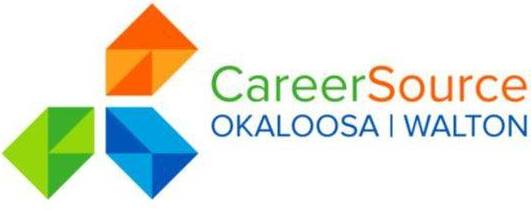 Overview
General Guidelines 
  Types of Resumes
  Parts of a Resume
  Cover Letters
  References
  Review and Questions
August 31, 2017
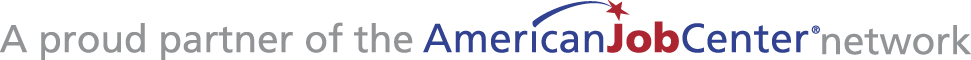 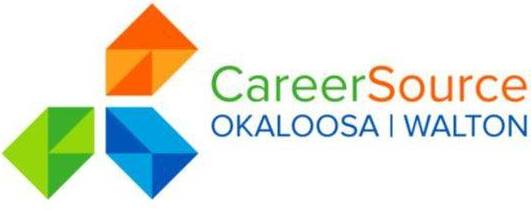 GENERAL GUIDELINES
August 31, 2017
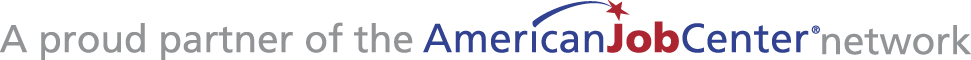 [Speaker Notes: Moved to slide 3 from 5]
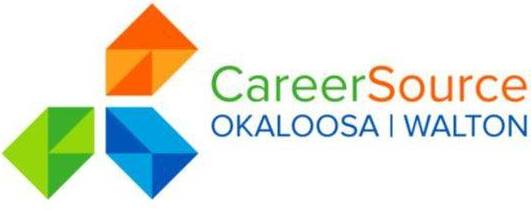 What is a Resume?
A personal summary of your professional history

  Qualifications 
  Education 
  Work experience
  Special skills
  Activities
  Honors
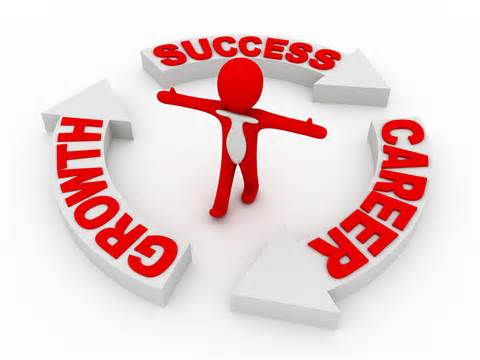 August 31, 2017
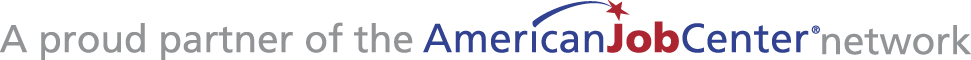 [Speaker Notes: Changed the main bullet symbol format to match the theme]
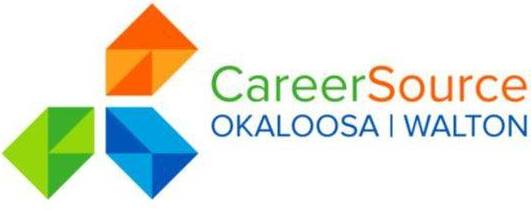 What is the purpose of your  Resume
Is most often the first impression a potential employer gets of you and is used by an employer to screen applicants

The goal of your resume is to sell your skills to an employer so they want to interview you
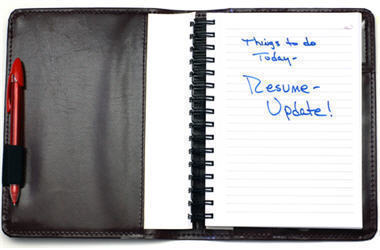 August 31, 2017
[Speaker Notes: Changed the slide’s title and bullets symbols to match the theme.]
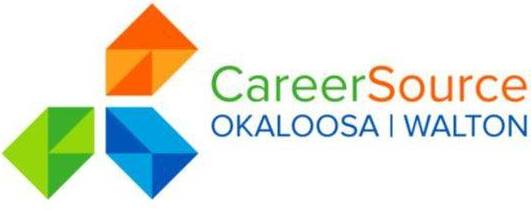 General Guidelines
Length: No more than 2 full pages typed
Paper:  Use 8 1/2” x 11” white paper
Keep a 1 inch margin on all four sides of the page
Font:  10 to 12 point- avoid the fancy fonts 
Keep your statements short and to the point
Bold- Section Headings only
Single space within the sections
Double space between sections
August 31, 2017
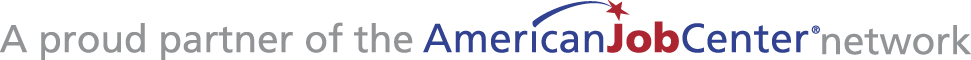 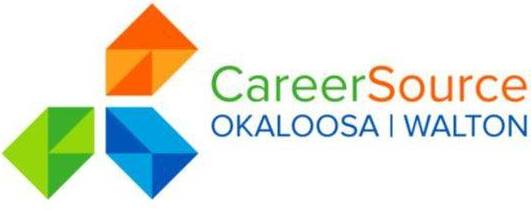 General Guidelines
Target for the position to which you are applying
Use clear and concise statements
Use active verbs to evoke confidence and authority
Use bullets at the beginning of a list
Use numbers to show the size, volume, time, money, effort or result of the projects you worked on
Proof read for spelling and factual errors
Go back from 10 to 15 years on your work experience
Don’t sell yourself short by understating experience!
August 31, 2017
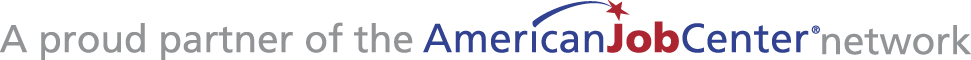 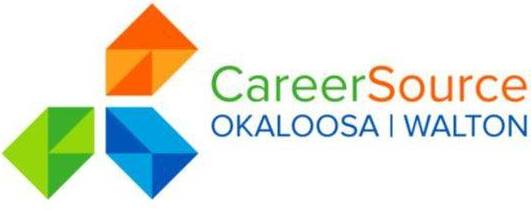 Description BoostingExamples
General
Professional
Answered phone



Ordered supplies



Wiped tables
Answered telephones and gave information to callers, took messages, or transferred calls to appropriate individuals

Planned, administered and controlled budgets for contracts, equipment and supplies

Created a healthy environment for customers and maintained positive public image by wiping tables
Think about how a professional would perceive each job task
August 31, 2017
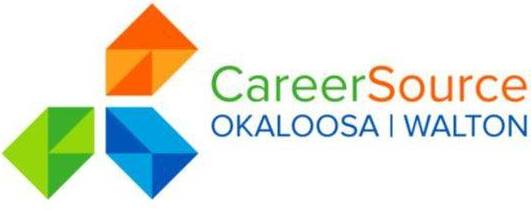 What you need to start
Dates and names of previous employers
Job title and descriptions of positions held
Certification and License dates and numbers
Education information
Inventory of skills
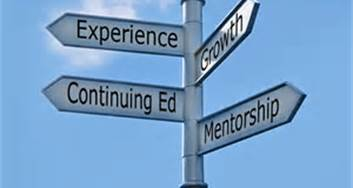 August 31, 2017
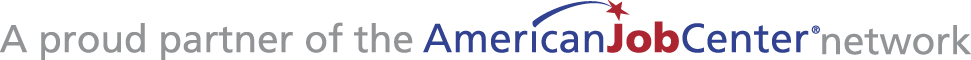 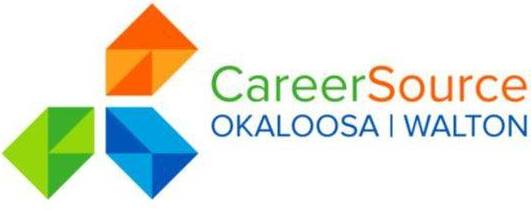 The Next Step
Locate a desired position

Identify desired qualifications and skills

Acknowledge keywords/skills/points in position description
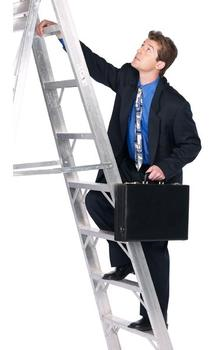 August 31, 2017
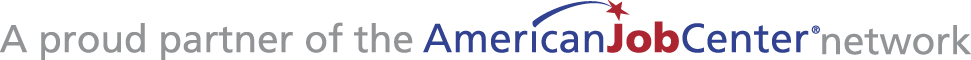 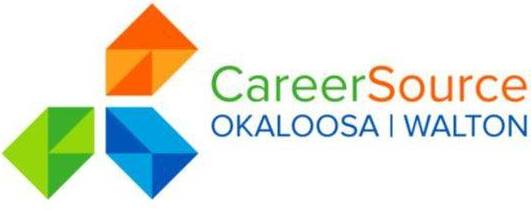 Types of Resumes
August 31, 2017
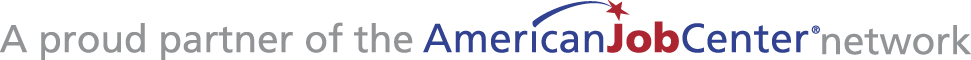 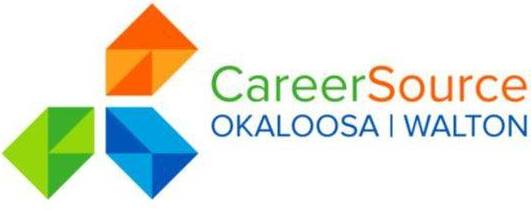 Reverse Chronological Resume
USED BY MOST JOB SEEKERS
Preferred by 85% of employers
Works to build credibility through experience gained, while illustrating career growth over time 
Presents your education and work experience in reverse  chronological order, beginning with your most recent experiences
August 31, 2017
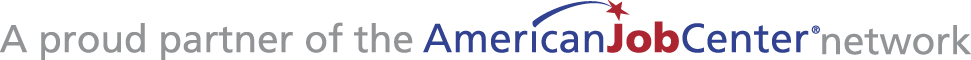 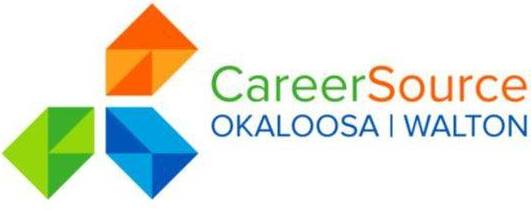 Reverse Chronological Resume
If still employed enter the word Present or Current as the ending timeframe
Include the following
 Job title
 Dates from beginning to end, 2011-2013
 Name of Company/Organization 
 City, State
Do not include 	
 Employer's street address 
 Telephone number
 Supervisor's name 
 Reasons for leaving that position
 Salary
August 31, 2017
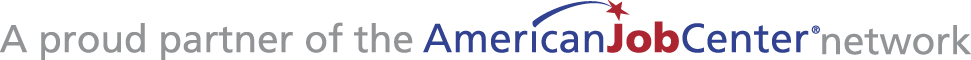 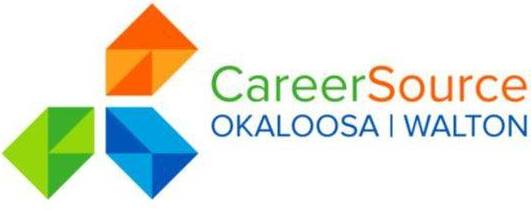 Work Experience
 
Office Manager				June 2012 – Present
Crestview Area Chamber of Commerce		Crestview, Florida
Welcomes incoming visitor, answered questions from the general public, and answered the multi-line telephone
Prepares various letters, memoranda, reports, scans, and copied documents
Receives and processes all invoice payments and handled accounts receivable and payable
Maintains, prepares, and updates spreadsheet and databases files using Excel and Access
Recruits new members while developing relationships with current members
 
Public Relations Intern				May 2011 to  June 2012
Mayor’s Office				Destin, Florida
Generated business letters for the Mayor
Planned public relation tactics for the Mayor’s anti-litter campaign
Conducted interviews with city employees and city council members
Aided in the development of the city’s new web page
Composed articles for the quarterly City of Destin publication
 
Operations Manager	 			April 2008 -  May 2011
YMCA of Greater Oklahoma City			Oklahoma City, Oklahoma
Managed membership Department including the preparation and accountability of fiscal budget, hiring, training and scheduling of Front Desk personnel
Planned, directed, supervised, and coordinated work activities of subordinates
Prioritized and resolved Member comments and complaints for all departments to maintain good relationships and branch credibility
Organized monthly Branch Council Meetings, including securing meeting locations, planning lunch menus, notifying Board Members, creating the agenda, preparing materials, recording the minutes, and securing speakers
August 31, 2017
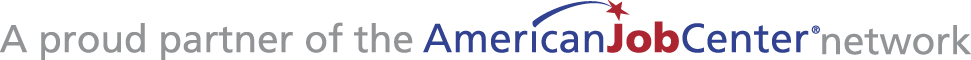 [Speaker Notes: The first paragraph reflects present and past tense to teach job seekers that if you’re presently working for an employer they should speak/present their experience in present tense or vice versa]
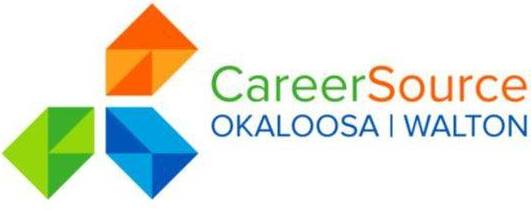 Functional Resume
Lists work experience and skills sorted by skill area  or job function 
Works for those making a career change, having a varied work history, those with little work experience (students) or with gaps in employment
Used for positions that require a very specific skill set 
Similar work experiences which require repeating the same points under several job listings
August 31, 2017
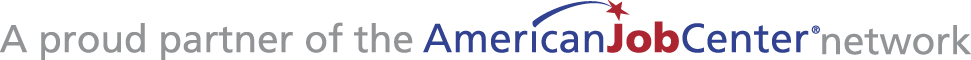 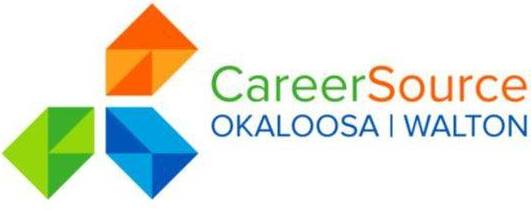 Clerical Skills
Operated office machines, such as photocopiers and scanners, facsimile machines, voice mail systems, and personal computers
Maintained and updated filing, inventory, mailing, and database systems, either manually or using a computer
Opened, sorted, and routed incoming mail, answered correspondence, and prepared outgoing mail
Compiled, copied, sorted, and filed records of office activities, business transactions, and other activities
Typed, formatted, proofread, and edited correspondence and other documents, from notes or dictating machines, using computers or typewriters

Communication Skills
Communicated with customers, employees, and other individuals to answer questions, disseminate or explain information, take orders, and/or address complaints
Counseled teens in an anti- drug program at Jefferson High School
Volunteered as counselor at Teens in Crisis hotline answering incoming hotline answering incoming hotline calls

Training Skills
Trained new employers in office procedures
Taught basic ball handling skills as assistant coach for Jefferson High School basketball team
Facilitated a semester-long project on choosing a college major to a group of prospective students
August 31, 2017
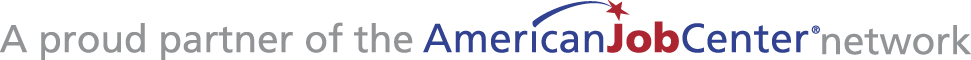 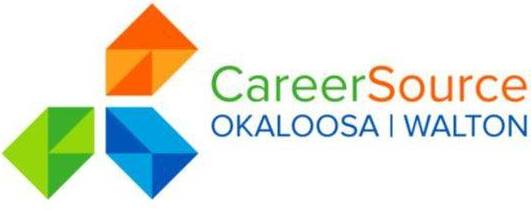 Combination Resume
Combination
Combines the functional and reverse chronological approaches 
Leads with a functional list of job skills, followed by a reverse chronological list of employers 
Similar work experiences which would require repeating the same points under several job listings
August 31, 2017
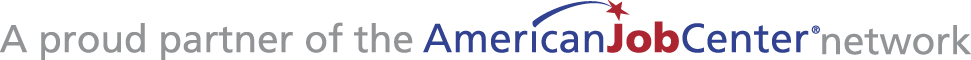 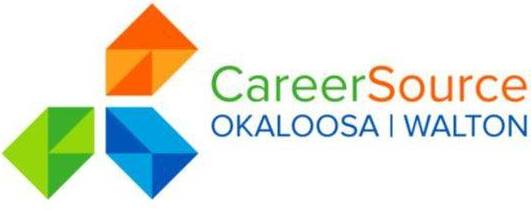 Trade Skills
Welding 
Set up, operated, or tended welding machines that join or bond components to fabricate metal products or assemblies
Corrected problems by adjusting controls or by stopping machines and opening holding devices
Inspect, measure, or test completed metal work pieces to ensure conformance to specifications, using measuring and testing devices
Operated safety equipment and used safe work habits
Welded components in flat, vertical, or overhead positions
 
Metal Working 
Verify conformance of work pieces to specifications, using squares, rulers, and measuring tapes
Laid out and examine metal stock or work pieces to be processed to ensure that specifications are met
Set up and operated fabricating machines, such as brakes, rolls, shears, flame cutters, grinders, and drill presses, to bend, cut, form, punch drill, or otherwise form and assemble metal components
 
Electrical 
Measured, cut, and bent wire and conduit, using measuring instruments and hand tools
Traced out short circuits in wiring, using test meter
Stripped insulation from wire ends, using wire stripping pliers, and attached wires to terminals for subsequent soldering
Constructed controllers and panels, using power drills, drill presses, taps, saws and punches
 
Relevant Employment
Gulf Atlantic Electrical Construction		Electrical Helper	June 2012 to April 2015
Peter Brown Construction			Welder		May 2011 to July 2012
Crestview Home Repair			Laborer		August 2005 to May 2011
August 31, 2017
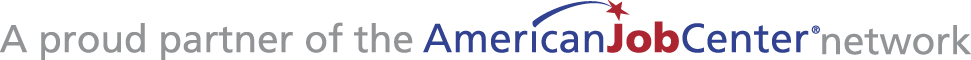 [Speaker Notes: Some of the sentence under Welding and Metal Working are in present and past tense to teach job seekers that if they’re presently working for an employer they should speak/present their experience in present tense or vice versa]
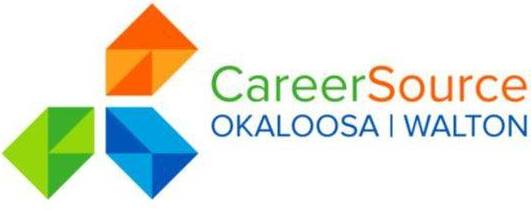 Parts of a Resume
August 31, 2017
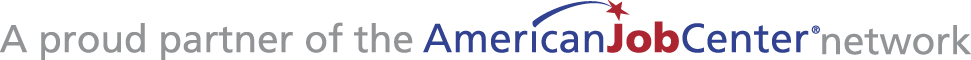 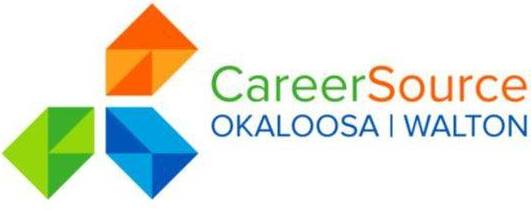 Your Contact Information
Put your name, city and state,  phone number, and email address prominently at the top of your resume
Avoid non-professional e-mail names
Avoid outdated e-mail carriers (AOL, Hot Mail…)
Avoid using a nickname to identify yourself 
Format contact information correctly
Remember when cutting and pasting to include the heading
Veronica Smith
Sandy Beach, FL
(888) 555-1369
vsmith@gmail.com
August 31, 2017
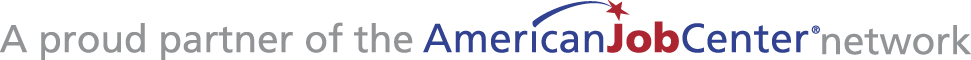 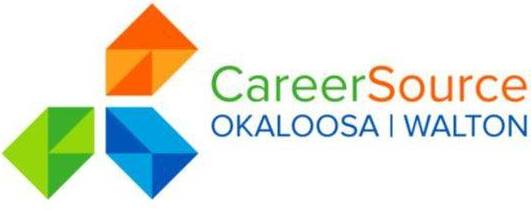 Your Goal or Objective
This is an optional part of your resume
One sentence or statement that states the position you are applying for
Write as a complete sentence or as descriptive phrase with minimal punctuation
Tailor for each type of position that interests you  and, for best results, modify for each particular employer (as necessary)
Can include the job order number if required
August 31, 2017
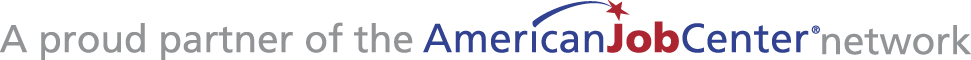 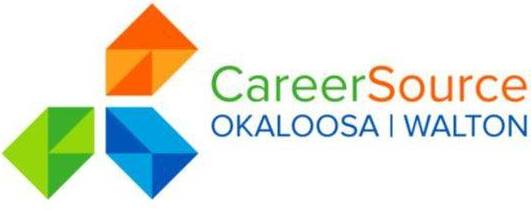 Avoid over generalized statements:
    A position allowing me to utilize my knowledge and expertise in different areas.

Avoid statements that focus only on what a 
    company can do for you:
	A position where I gain experience in working on Project Management assignments.

Make the statement as specific as possible:
	A position which allows me to apply my background in engineering and high performance computing to solve biological problems
	
 or

	Seeking an entry-level position as a bookkeeper
August 31, 2017
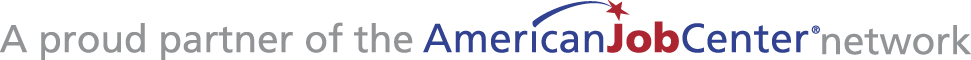 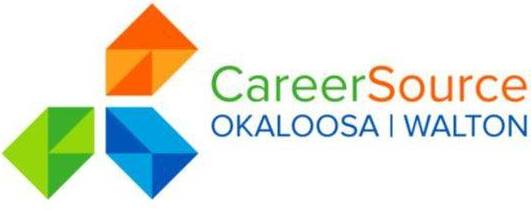 Professional Summary
Summarize your area of expertise and/or career interests
Relate your existing skills directly to the job you are seeking
Be specific in describing your special skills 
Include: 
 Number of years worked in a specific area
 Experience with specific computer programs or tools
 If you’re bilingual 
 If you have a security clearance
  Military Experience dates
August 31, 2017
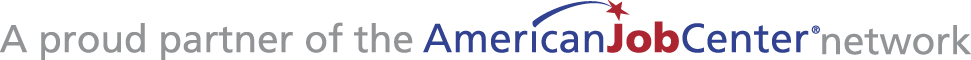 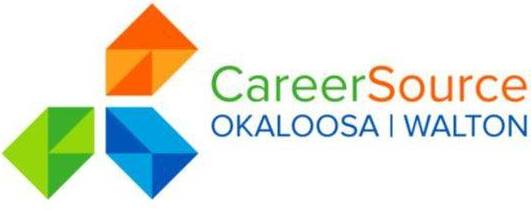 Professional Summary
Attained over 10 years of Management and Supervision experience
Managed a team of 8 in an Accounting Office
Experienced in Quick Books and Quicken
Speaks, reads, and translates Spanish to English and English to Spanish
Possesses a Secret Clearance valid until March 2019
August 31, 2017
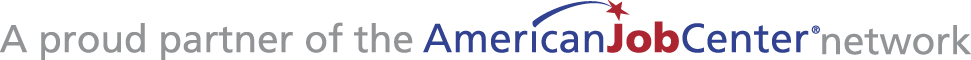 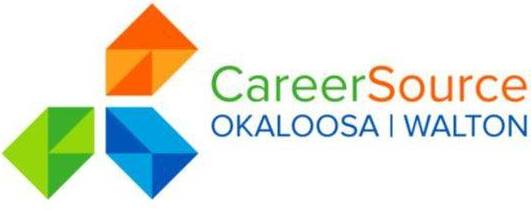 Experience
Tell how you contributed to or what you did for that   employer
List your accomplishments on or the requirements of the job 
Indicate the level of responsibility you were entrusted with
Specific detail will be determined by the relevance to the job you are applying for
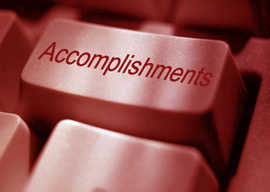 August 31, 2017
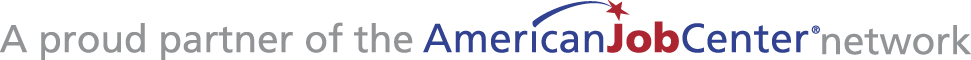 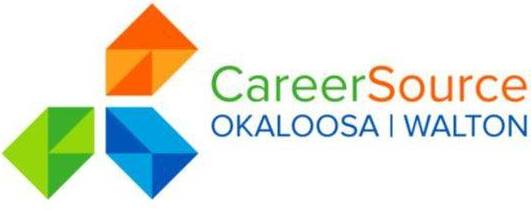 Experience
Include information such as company name and location, job title, dates, and duties performed 
(for Chronological or Combination resumes)
Make this section easy to read by using 
 spacing 
 bullets
If you started/ran your own business, refer to it by its proper name and your official title.  For example, 

Owner/Manager, ABC Window Cleaning Destin, FL 			or 
Proprietor, Randy Smith, Destin, FL 
Residential Window Cleaning Service
August 31, 2017
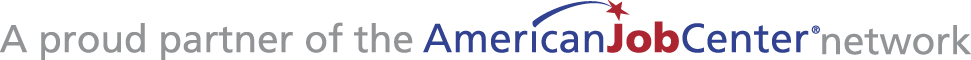 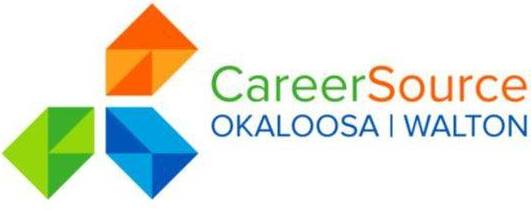 Education
Do you need this section?

Should it be above or below your work experience?

Only list the schools where you received a degree, award, or  certification

Do you list the year you graduated?

GPA?
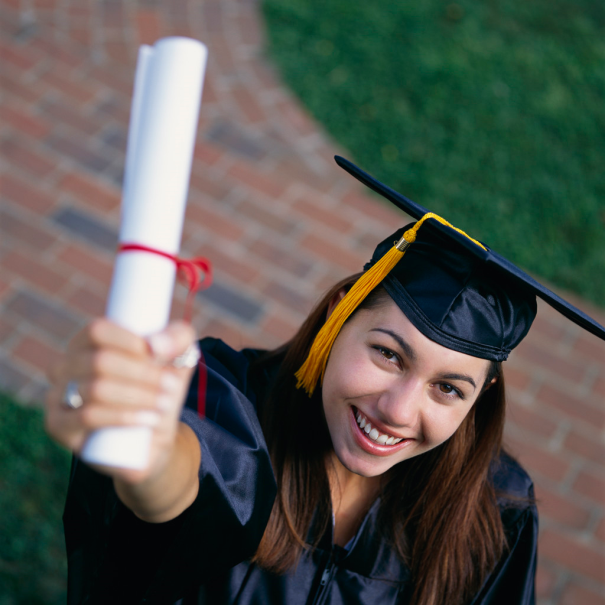 August 31, 2017
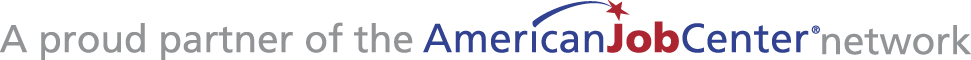 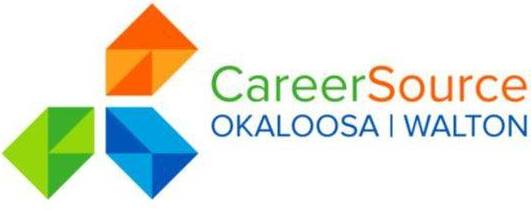 Education
Education
Troy University			Troy, AL
	Bachelors Degree Business
OR
Education
Bachelors Degree, Projected graduation August 2016
Walden University, Walden, WI
August 31, 2017
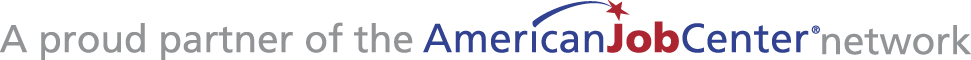 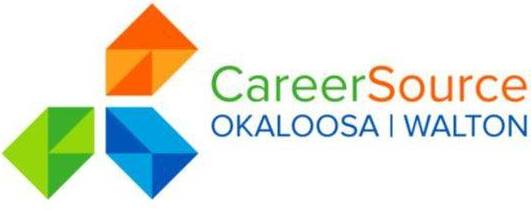 More Tips & Review
Begin each bullet with an action verb 
Specific detail will be determined by the relevance to the job you are applying for (targeting)
If promoted within the company list each job title you have held
Do not use words such as “my” and/or “I”
Prioritize your skills as they relate to the desired position 
If your work is not directly related, emphasize transferable skills or your accomplishments
August 31, 2017
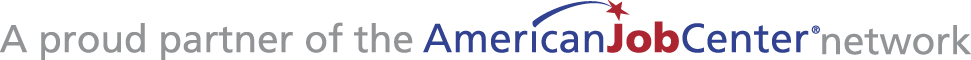 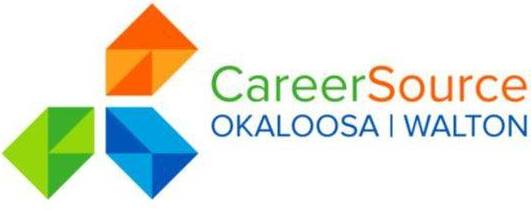 Transferable or Substitute Skills
If you don’t have one of the requirements, offer a substitute….
They want  …		 	I have …
Sales				      	Fundraising
Interior Design                   		Decorating Projects
Public Speaking                 		Presentations
Banking experience           		Fast Food experience
Quicken Bookkeeping        		Quick Books

Reach into those other area of your life to find the substitute or transferable skills: school, hobbies, and volunteering, sports, home projects
August 31, 2017
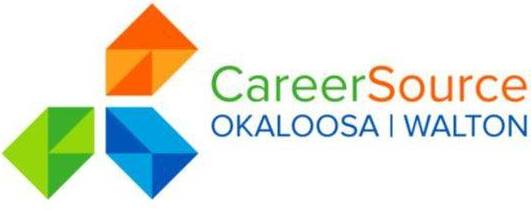 Cover Letters
August 31, 2017
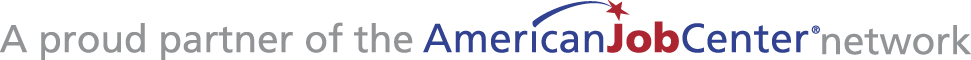 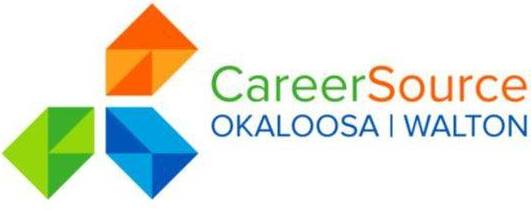 AIDA…
Attention- Grab their attention by telling why you are submitting your resume

Interest- Rouse their interest by explaining what makes you the best choice

Desire- Create a desire to want to meet you

Action- Ask for an interview
August 31, 2017
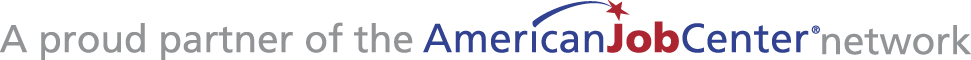 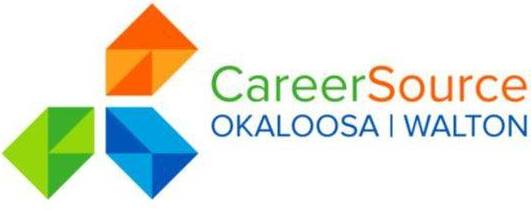 Sample Letter using AIDA
Jacob Jenkins
Des Moines, Iowa 12345
jjenkins@aol.com
(123) 456-7899

May 16, 2017

Dear Mr. Rosco Sweeney:

I am enclosing my resume in response to your advertisement for the position of Shipping/Receiving Clerk.
 
You will note from my resume that I have an extensive background in shipping/receiving including such detailed duties as record keeping, bills of lading, processing claims on damages and shortages, routing, comparison of quantities and order verification as well as use of equipment associated with shipping and receiving.

I feel that my experience could be an asset to your company.  

I look forward to talking with you regarding my qualifications and to arrange an interview to if we are a right fit  for the  company.

Sincerely,

Jacob Jenkins
August 31, 2017
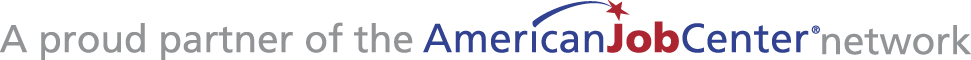 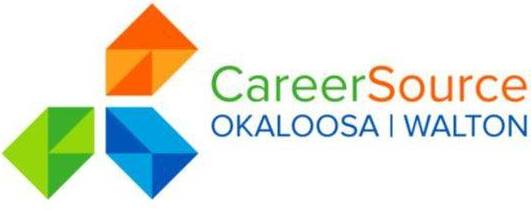 References
August 31, 2017
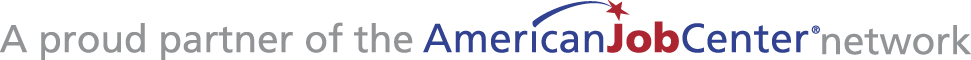 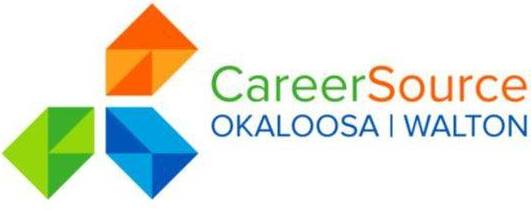 Reference Sheet
Reference Sheet is a separate document
Do not include “References Available Upon Request” 
Choose professional rather than character references
    Employers        Professors     Volunteer supervisors
Include the names, addresses, phone number, and e–mail address of your references  
Always ask permission before you include any information on your reference sheet
Give your references a copy of your resume so they will be prepared to talk to employers
August 31, 2017
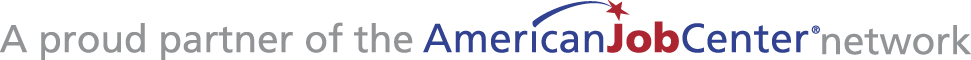 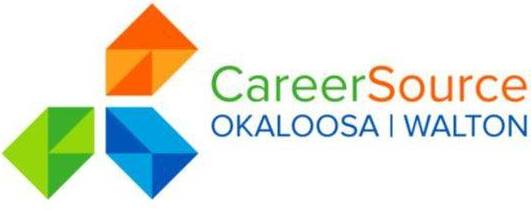 Your Reference’s Contact Information
Professional References
Julia Silvers, Administrative Manager
Kent Products Inc
San Antonio, Texas 
(111) 222-3333
jsilvers@kent.com
 
 Robert Williams, Department Manager
Spruce Electronics
St Paul, Minnesota 
(123) 456-7899
RobertWilliams@Spruce.com
			






Personal References
Joy Smith
San Francisco, California
(999) 987-6543
Joy@Smith.com
 
Jason McMurphy
Nashville, Tennessee
(234) 456-7899
Jason@McMurphy.com
August 31, 2017
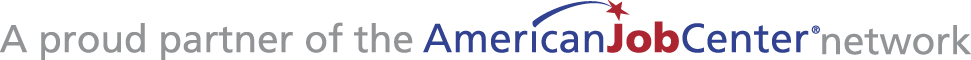 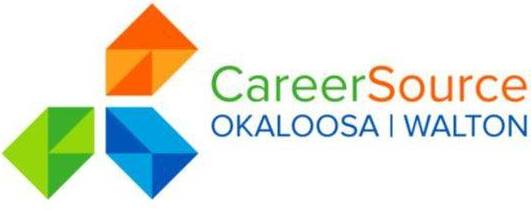 Review Your Resume
What to look for:
Overall Appearance - do you like how it looks?
Personal Identification -do they have the correct information to contact you?
Sales Appeal -does it sell the needed skills?
Typo’s, Correct Grammar, Word Tense, Punctuation
	Read résumé backwards
	Have someone else proofread

             One typo could cost you an interview!
Proof Read!!!!!!!
August 31, 2017
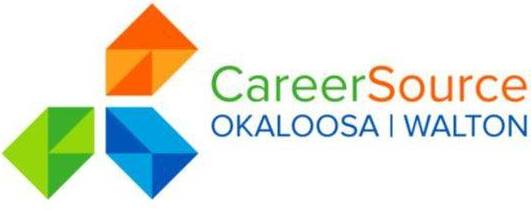 Questions???
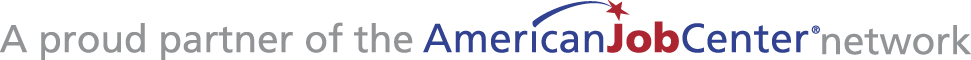 August 31, 2017